Ион-радикальные интермедиаты радиационно-химических превращений органических карбонатов
Ширяева Е.С.
Сосулин И.С.
Саенко Е.В.
Фельдман В.И.
Органические карбонаты
Химическая устойчивость
 Доступность
 Малая токсичность
 Биоразлагаемость

Ион-радикалы – первичные интермедиаты любых процессов протекающих, через стадию одноэлектронного переноса (в т.ч., радиолиза и электрохимической деградации)
Цель и задачи работы
Экспериментально исследовать возможность стабилизации ион-радикалов органических карбонатов в низкотемпературных матрицах.
 Получить спектроскопические данные о катион-радикалах органических карбонатов и продуктах их превращений, сопоставить полученные данные с квантово-химическими расчетами.
 Получить спектроскопические данные о продуктах реакций избыточных электронов с органическими карбонатами.
Используемые соединения и методы
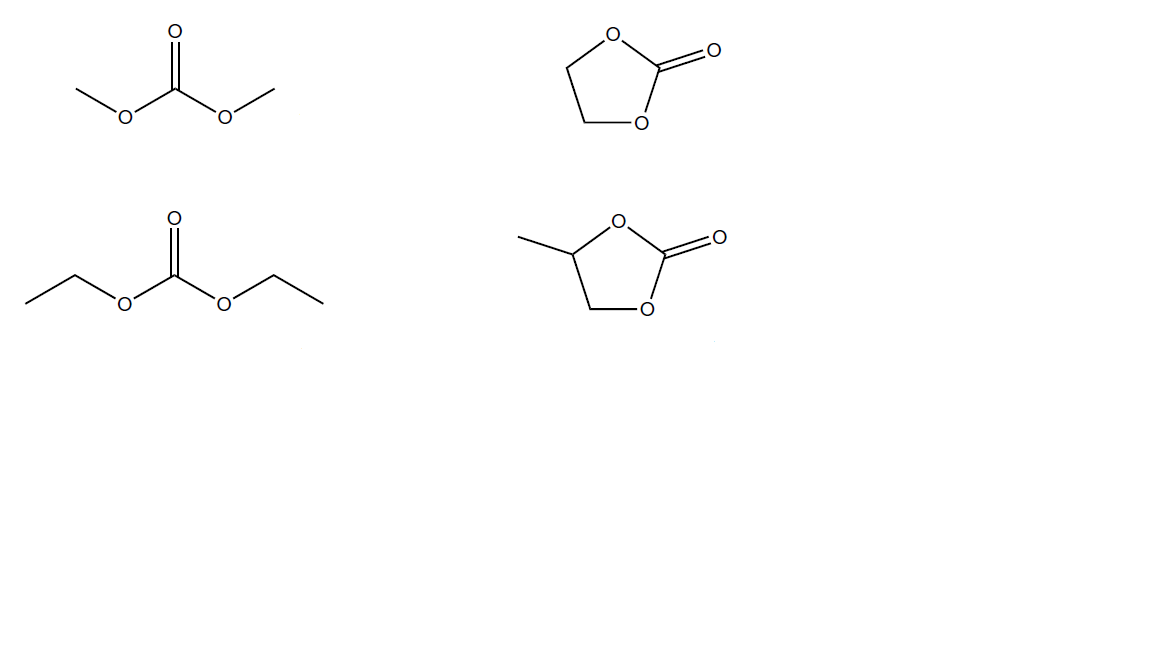 Диметилкарбонат (ДМК)
(ПИ = 11 эВ)
Этиленкарбонат (ЭК)
Диэтилкарбонат (ДЭК)
Пропиленкарбонат (ПК)
(ПИ = 10.5 эВ)
ЭПР-спектроскопия
Кватново-химические расчеты методом DFT, MP2
WinSim
Матрицы для катион-радикалов:
Фреон-11 (F11, CFCl3), ПИ=11.68 эВ 
Фреон-113 (F113, CF2ClCFCl2),
ПИ=11.99 эВ
анион-радикалов
Диэтиловый эфир (C2H5OC2H5), ПИ=9.51 эВ
Дейтероэтанол (C2D5OD), ПИ=10.5 эВ
Схемы получения катион-радикалов:    анион-радикалов:
1. CFCl3 -^^^→ CFCl3+ • + e-
(ионизация)
2. CFCl3 + CFCl3+ • → 
		→ CFCl3+ • + CFCl3  
(миграция "дырки")
3. CFCl3+ • + OC → 
			OC + • + CFCl3 
(передача "дырки")
4. CFCl3 + e- → [CFCl3 - •]→ 	→ CFCl2• + Cl-
 (диссоциативный захват электрона)
1. RH -^^^→ RH+ • + e-
(ионизация)
2. RH+ • + RH → RH2+ + H• 
(перенос протона)
3. OC+ e- → OC- •
 (захват электрона)

RH-молекула матрицы, OC-молекула органического карбоната
Катион-радикалы линейных карбонатов
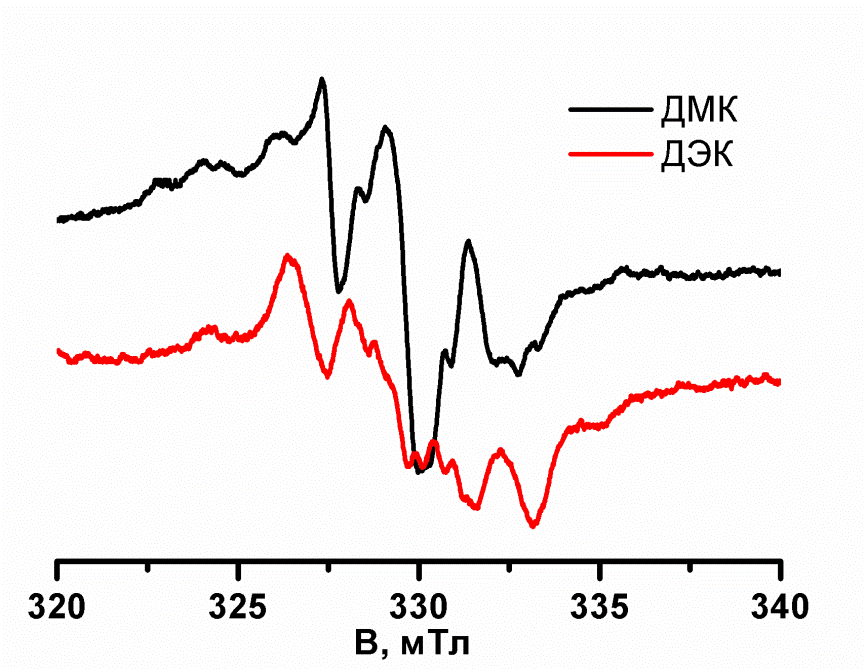 Рассчитанные константы СТВ первичных катион-радикалов
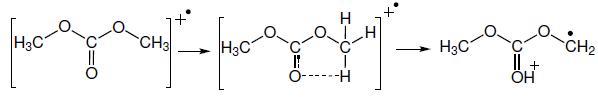 RCH2CH2•
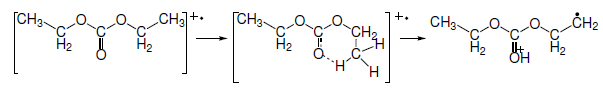 Катион-радикалы циклических карбонатов
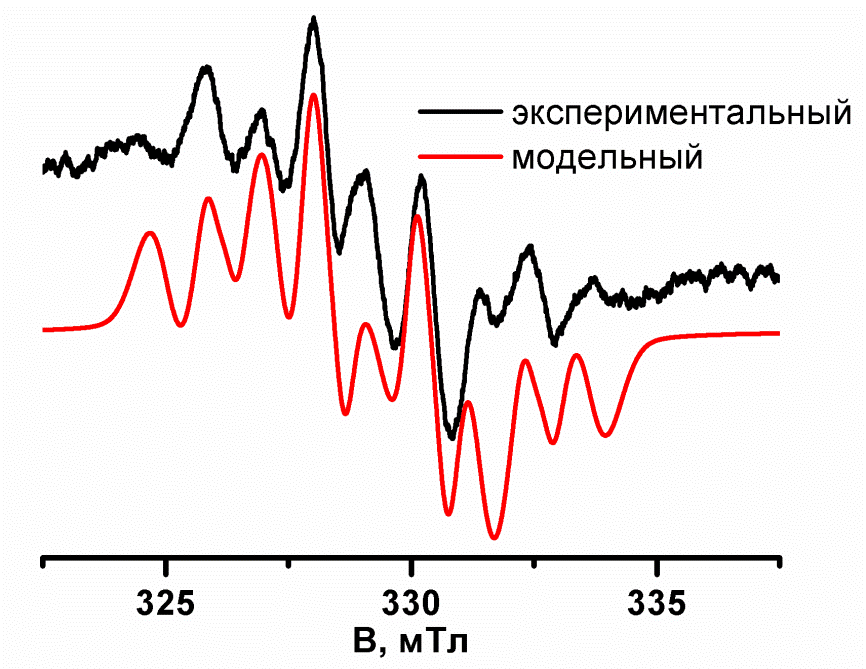 Рассчитанные константы СТВ первичных катион-радикалов
ЭК в CF2ClCFCl2 при 77 К
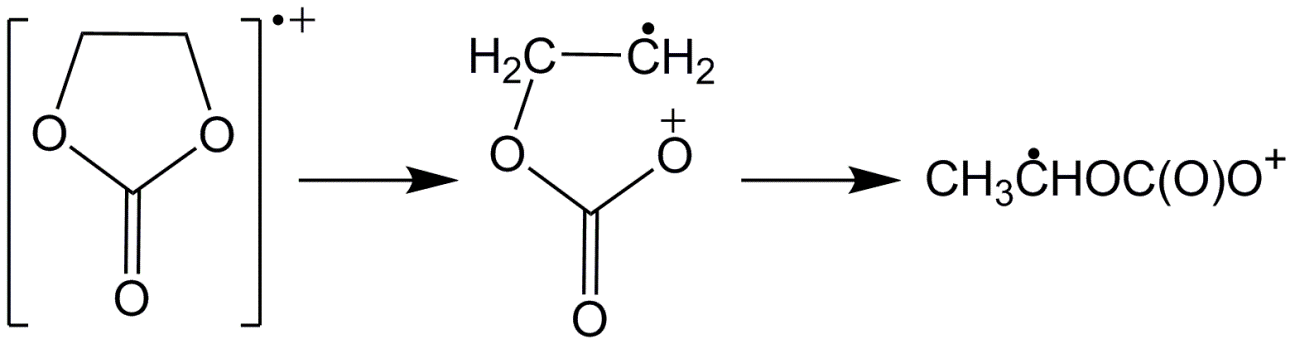 Разрыв цикла 
Межмолекулярная реакция
ПК+• + ПК → ПК• + ПКH+
Анион-радикалы карбонатов
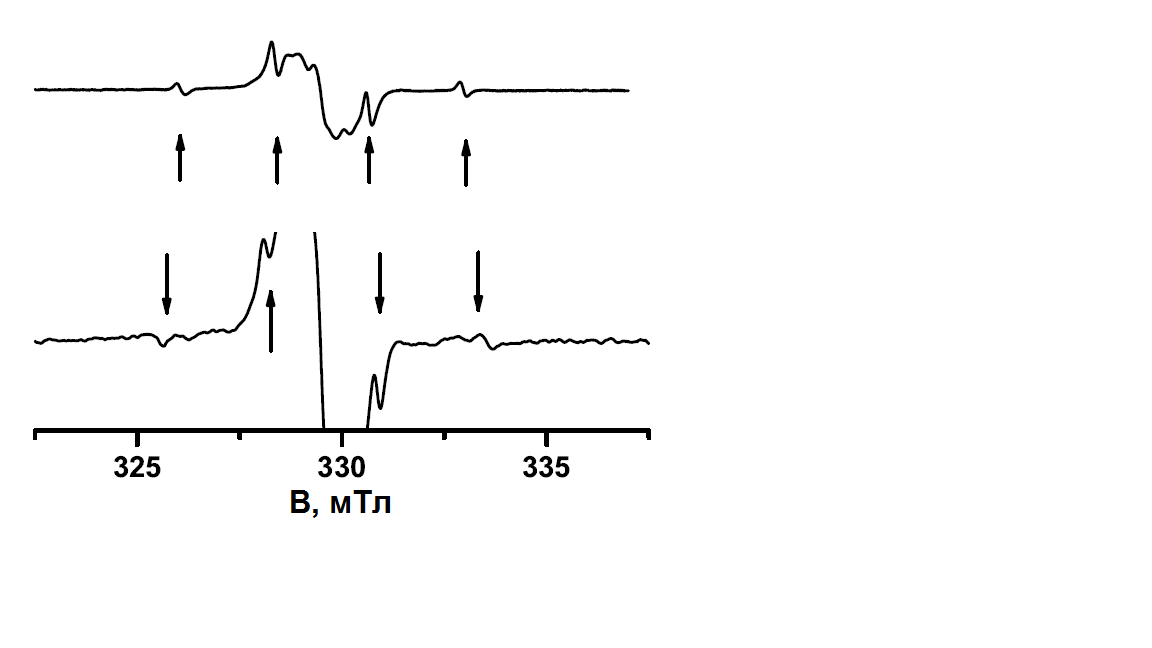 ДМК в C2D5OD
•CH3
•CH2CH3
ДЭК в C2D5OD
hν
ROC(O)OR-• → ROC(O)O- + R•
hν
ЭК-• → разрыв цикла по С-О связи
hν
ПК-• → отрыв •CH3
Результаты и выводы
Катион-радикалы линейных карбонатов претерпевают внутримолекулярный перенос протона с образованием дистонических катион-радикалов типа RCH2CH2•
В катион-радикале ЭК происходит разрыв цикла по С-О связи даже при 77 К, в то время как для ПК наблюдается ион-молекулярная реакция.
Органические карбонаты образуют анион-радикалы в матрицах эфира и спирта.
Анион-радикалы линейных карбонатов под действием видимого света с длиной волны > 500 нм претерпевают фрагментацию с образованием соответствующих радикалов.
Анион-радикалы циклических карбонатов показывают относительную стабильность. 

По результатам работы опубликована статья: E.S. Shiryaeva, I.S. Sosulin, E.V. Saenko, V.I. Feldman, Ion-radical intermediates of the radiation-chemical transformations of organic carbonates. Radiat. Phys. Chem. (2016), http://dx.doi.org/10.1016/j.radphyschem.2016.01.010i